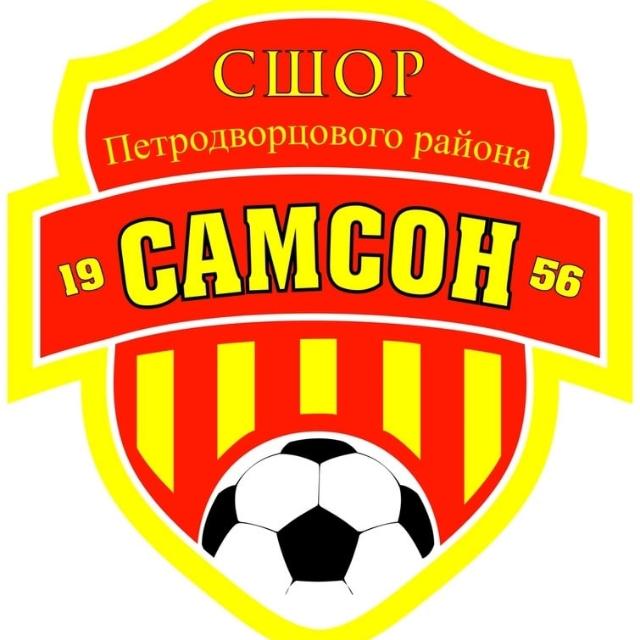 План-конспект тренировочного занятия
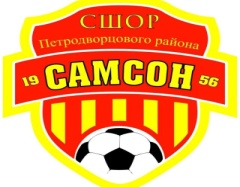 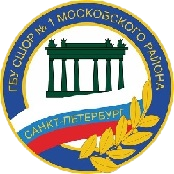 Основная информация ТЗ
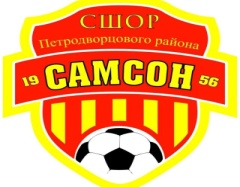 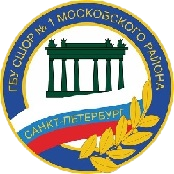 Подготовительная часть
Построение команды.
Дозировка: 5 мин.
Организация упражнения:
Построение команды в одну шеренгу.
Описание упражнения:
Задачи тренировки
Создание правильного настроя на тренировку
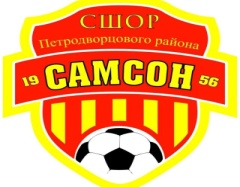 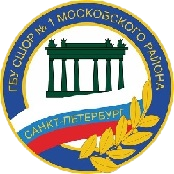 Подготовительная часть
Рисунок/схема упражнения
Разминка (ОРУ).
Дозировка: 10 мин.
Организация упражнения:
Занимающиеся делятся на две колонны по 10 человек. Вратари проводят самостоятельную разминку. 
Описание упражнения:
Лёгкий бег
Беговые упр. 
Стретчинг
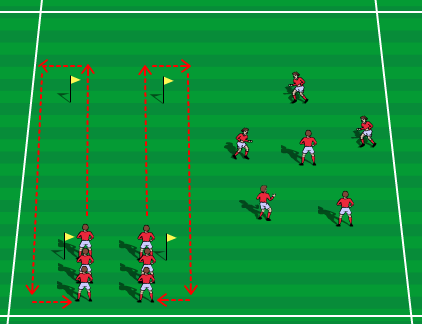 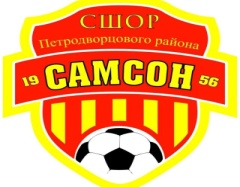 Основная часть
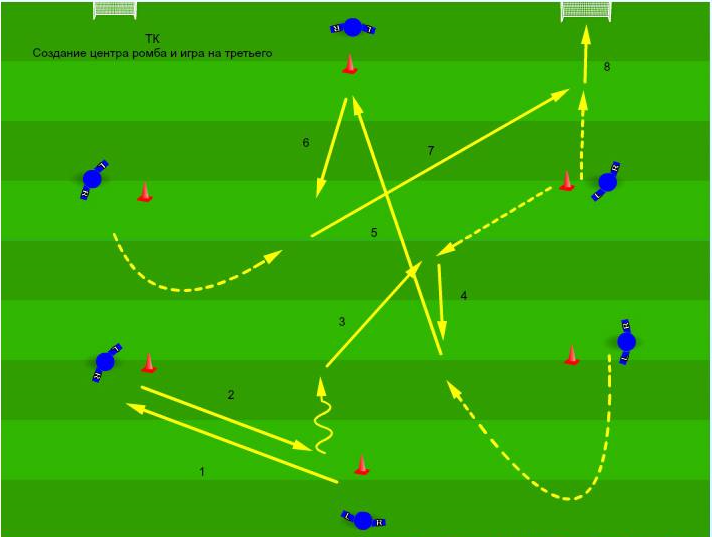 Рисунок/схема упражнения
Технический комплекс.
Дозировка: 3х5 мин. (15 мин.) 
Организация упражнения:
Занимающиеся делятся на 2 группы по 8 человек. Поле 20х18 метров.
Описание упражнения:
Создания центра ромба и игра на третьего.
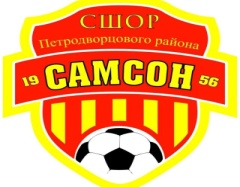 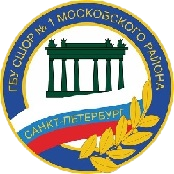 Основная часть
Рисунок/схема упражнения
Ситуация игры 6х6+1 с коридорами.
Дозировка: 3х15 мин. (45 мин.) 
Организация упражнения:
Занимающиеся разбиты на 2 команды по 6 игрока и 1 «джокер». Поле 50х40 метров.
Описание упражнения:
Ситуация игры 7х6, взятия коридоров.
 найти чистый коридор в атаке
 искать игровые ситуации 2х1, 1х1
 приоритет игры вперёд, а не назад
 быстрые решения
 переходные фазы
 нужно делать рывки, чтобы расставиться и закладывать привычку выходить из зоны отбора и накрывать игроков при потери
 искать свободного игрока и стягивать соперника на себя
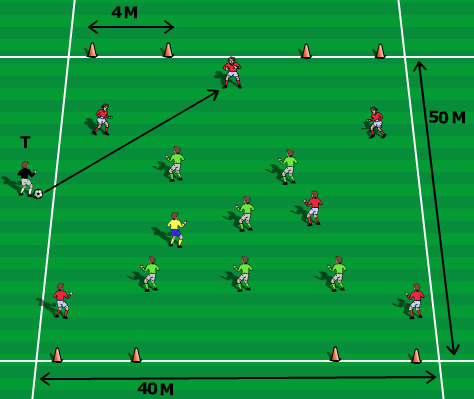 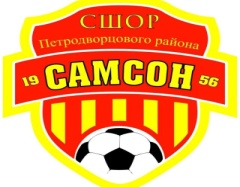 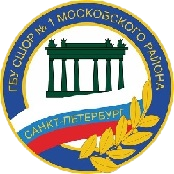 Основная часть
Игра 8х8.
Дозировка: 2 Х 20 мин. 
Организация упражнения:
Занимающиеся разбиты на 2 команды по 6 игроков и 2 вратаря. Поле 60х40 метров.
Описание упражнения:
Игра в футбол команда на команду. Схема игры 2-2-3+вр. 
Атака:
 расположения в своих позициях
 схема при атаке 2-2-3+вр.
 найти свободный коридор в середине («принцип лифта»)
Оборона:
 расположения в центральном коридоре
 схема при обороне 3-1-3+вр.
 ближний игрок начинает давления на игрока с мячом
Рисунок/схема упражнения
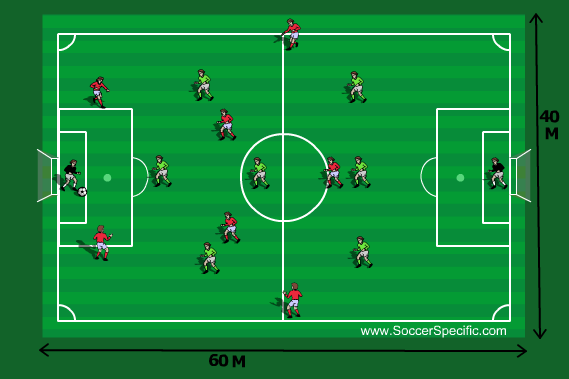 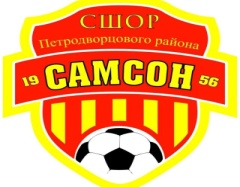 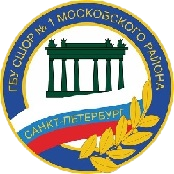 Заключительная часть
Рисунок/схема упражнения
Построение команды.
Дозировка: 5 мин.
Организация упражнения:
Построение в одну шеренгу.
Описание упражнения:
1. Подведение итогов занятия
2. Сбор инвентаря
3. Состояние занимающихся
4. Сложность занятия
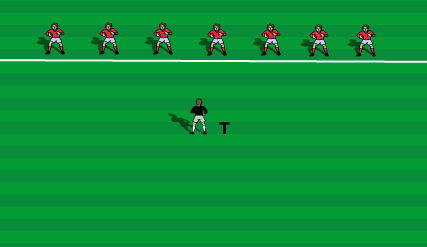